Damietta Faculty of scienceFourth YearEnglish1st lecture- March 2020
Dr. Engy Salah
Music to Your Ears
What’s meant by a high frequency wave and a low frequency wave?What are the parts of guitar?How does a guitar work?
Vocabulary
Chord(kord) noun. A combination of musical notes played at the same time.Frequency(free-kwuhn-see) noun. The number of sound waves createdin one second.Fret(fret) noun. A ridge on the neck of a guitar.Interpret(in-tur-prit) verb. To understand or fi gure out.Melody(mel-uh-dee) noun. A series of notes.Sound wave(sound WAVE) noun. A series of vibrations that can be heard.Vibrate (vye-brate) verb. To move back and forth quickly.
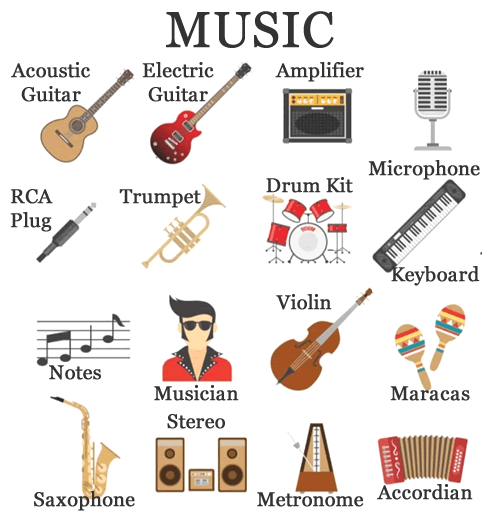 Vocabulary and Idioms:
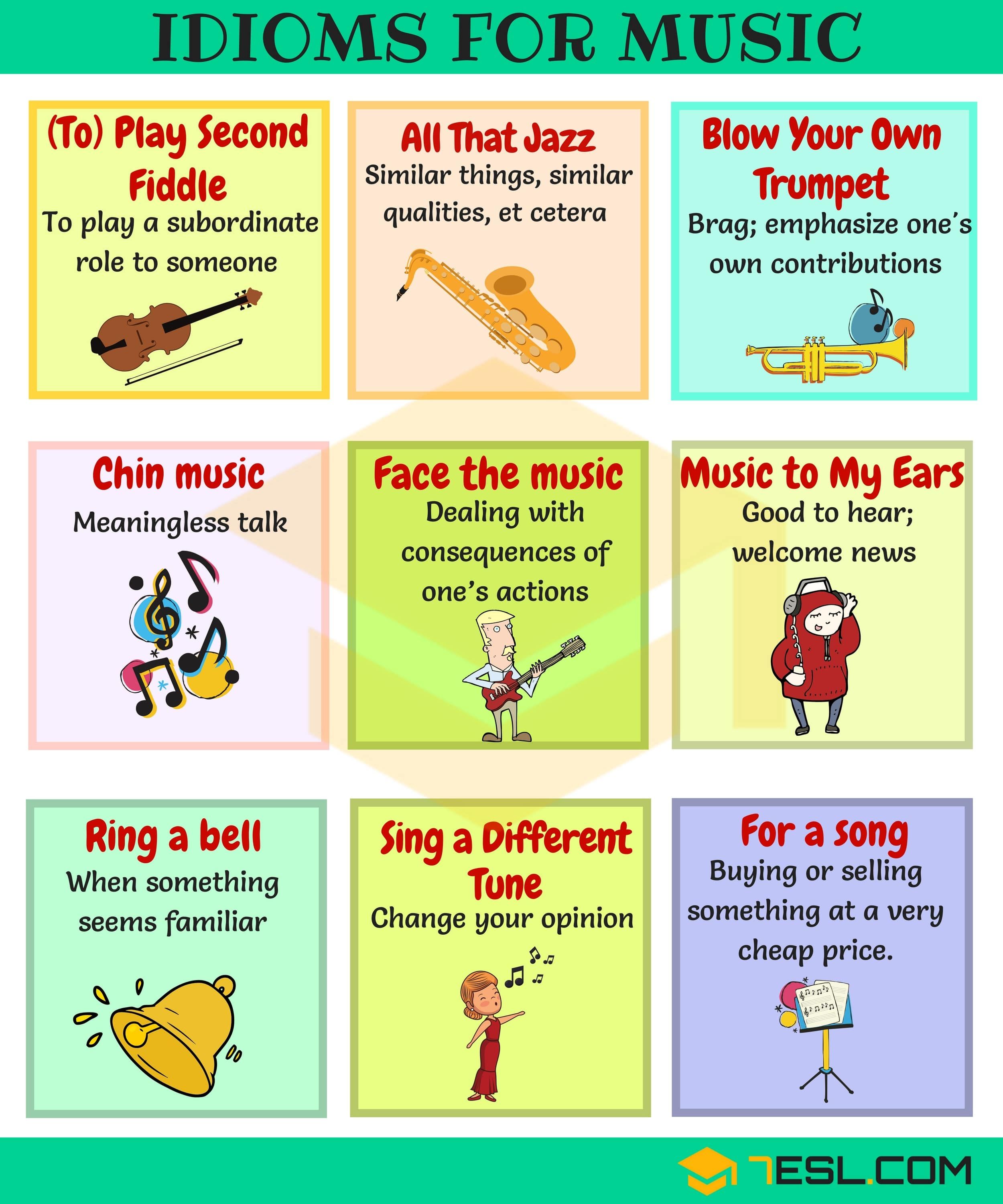 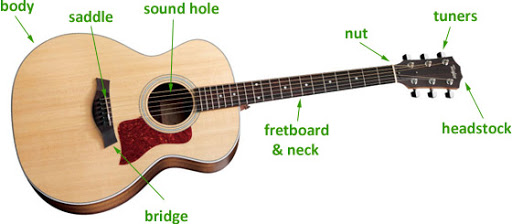 Quizz
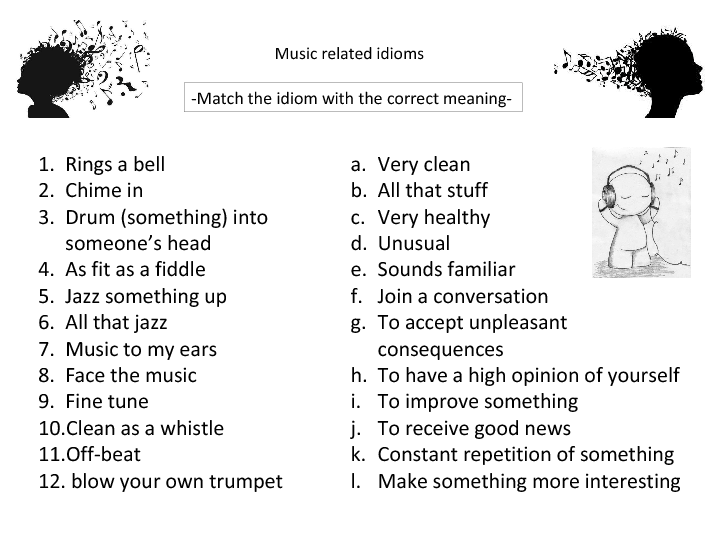 If Conditionals
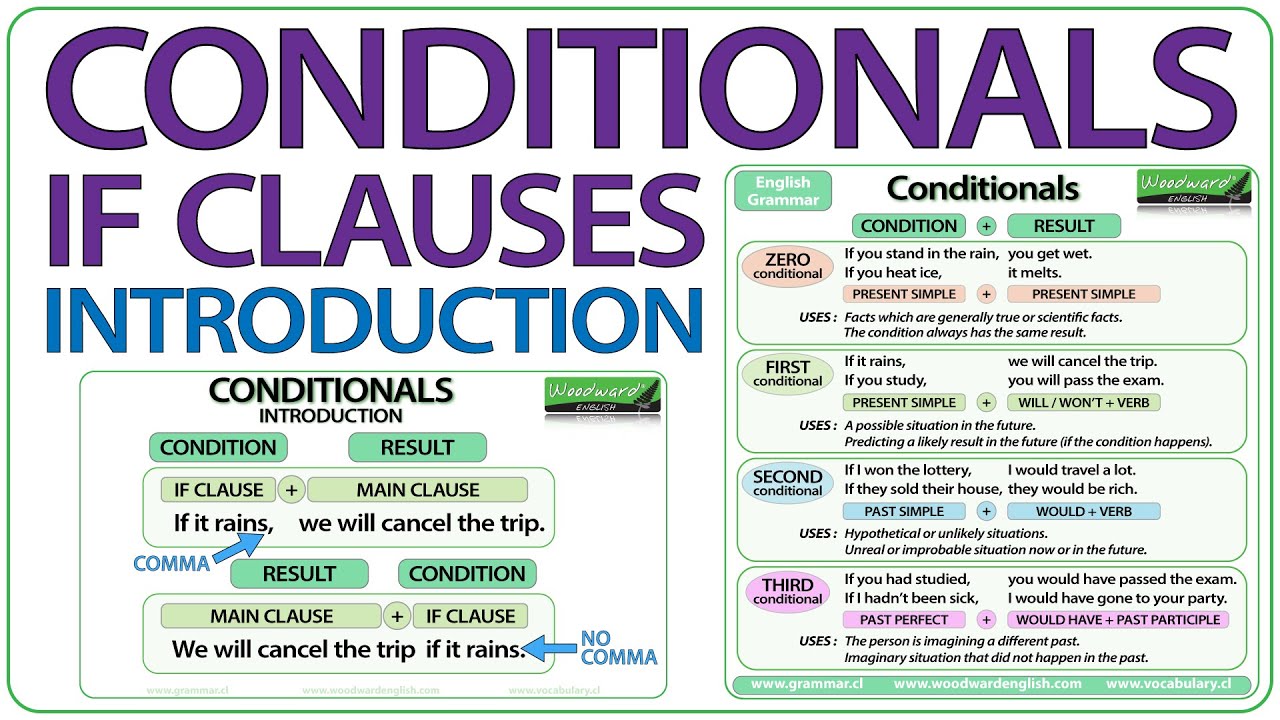 Questions:
1- What creates a sound?2- what is the frequency of a sound?3-what kind of pitch does a sound with a low frequency creates?4-what does a sound box do?
II- Not Just a Dirt
1- What is the passage about?2- What is the relation between the picture and the topic?
Language Functions and Vocabulary
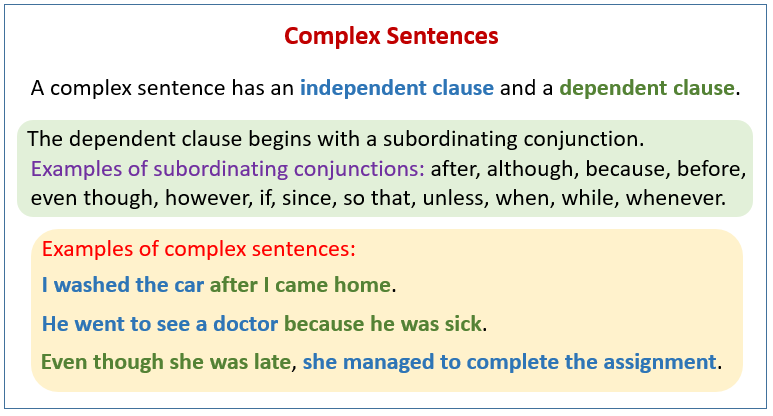 QUIZZ
Write words that mean:
1. Small pieces2. Soil that can hold a lot of water3. To get smaller4. Wearing away5. Rich, productive6. Soil that can hold little water7. The “hotness” or “coldness” of something8. To get bigger9. To dig a hole in the ground
Write a paragraph on 
Earthworms
Thank You … Stay Safe
Dr. Engy Salah
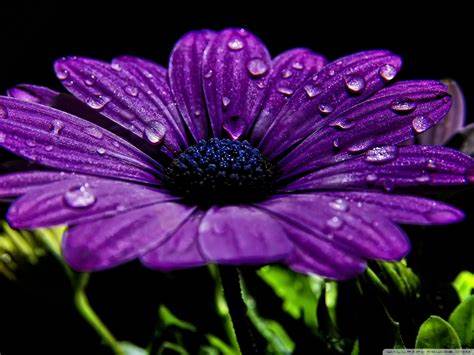